碇內國中110學年度第1學期普通班教師特教知能研習
談學習障礙
特徵及教學輔導
講師:郭乃鈺治療師
 時間:110 年8月31日
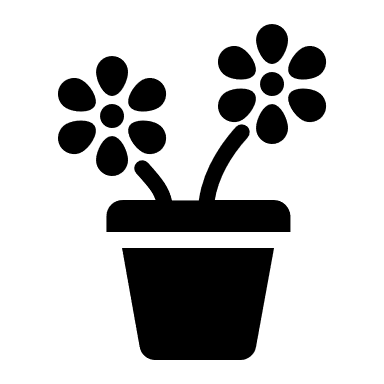 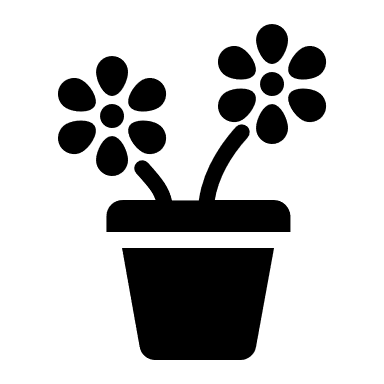